Самое доброе слово
МАМА
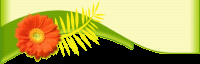 Пусть в душе у вас
                  сияет солнце,
Пусть радость дарит
              каждый новый день!
И пусть он
              долго-долго длится
Самый главный
             самый добрый праздник,
Самый славный праздник

    «МАМИН    ДЕНЬ» !
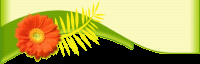 Чтобы жизнь не жгла
                       вас сквозь года,
Чтобы от раскаянья
                              не плакать,
Вовек нигде и никогда

Не заставляйте
                    маму плакать
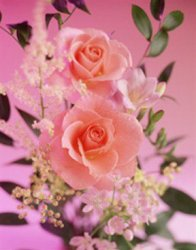 Максим Горький писал:
Без солнца не растут цветы, 
без любви нет счастья,
 без женщины нет любви,
 без матери нет ни поэта, ни героя, 
 вся гордость мира – от Матерей
Некрасов сказал:
-женщина- великое слово. В ней чистота девушки,в ней самоотверженность подруги, в ней –подвиг матери
Расул Гамзатов писал:
«Мать является душой мира, её началом и бесконечностью. Она- живая душа, большая судьба, предмет любви и вдохновения. Слово «МАМА» не может нас не заставить вздрогнуть, почувствовать тепло и свет. Сколько матерей ушло из жизни, оставив нас как завещание и для страны, и для людей?!»
История праздника
Мама, мамочка… Сколько тепла таит это маленькое слово, которое называет самого дорогого, единственного человека. Материнская любовь греет нас до старости. Мама учит нас быть мудрыми, даёт советы, заботится о нас, оберегает нас.
            На дворе ноябрь. И вдруг мы говорим о маме. Обычно эта тема появляется весной.
Почему же мы заговорили о ней сегодня?
Во время войны, в 1944-ом, когда страна знала, что ПОБЕДА – скоро, что надо заживлять самую страшную рану – потерю павших солдат и убитых фашистами граждан, был учреждён орден «Мать – героиня». 1 ноября он был вручён жительнице Подмосковья Анне Алексахиной.. В 1997 году Государственная Дума приняла Указ об учреждении Дня Матери, который решили отмечать в последнее воскресенье ноября
Я - мама. Это много или мало?
Я - мама. Это счастье или крест?
И невозможно все начать сначала,
И я молюсь теперь за то, что есть:
За плач ночной, за молоко, пеленки,
За первый шаг, за первые слова.
За всех детей. За каждого ребенка.
Я – мама! И поэтому права.
Я - целый мир. Я - жизни возрожденье.
И я весь свет хотела бы обнять.
Я – мама. Это наслажденье
Никто не в силах у меня отнять!!!
Священное слово на   разных языках
По-русски – мама,    матушка
По- тувински - ава, авай, ие.
 По-украински – ненька.
 
По-киргизски – апа.

По-грузински – дэда.

 По-осетински – нана.
Отрывок из поэмы Р Гамзатова«Слово о МАТЕРИ»
Трудно жить, навеки Мать утратив.
Нет счастливей нас, чья мать жива.
Именем моих погибших братьев
Вдумайтесь, молю, в мои слова.
Как бы ни манил вас бег событий,
Как ни влек бы в свой водоворот,
Пуще глаза маму берегите,
От обид, от тягот и забот.
Боль за сыновей, подобно мелу,
Выбелит ей косы до бела.
Если даже сердце очерствело,
Дайте маме капельку тепла.
Если сердцем стали вы суровы,
Будьте дети ласковее с ней.
Берегите мать от злого слова.
Знайте: дети ранят всех больней!
Если ваши матери устали, 
Добрый отдых вы им дать должны.
Берегите их от черных шалей,
Берегите женщин от войны!
Мать умрёт и не изгладить шрамы,
.
Мать умрет, и боли не унять.
Заклинаю: берегите маму,
Дети мира, берегите мать!
Люблю тебя, мама, за что – я не знаю,
Наверно, за то, что живу и мечтаю,
И радуюсь солнцу,
И светлому дню.
За что тебя я, родная, люблю?
За небо, за ветер, за воздух вокруг.
Люблю тебя, мама, ты – лучший мой друг.